AYUNTAMIENTO DE SAN PEDRO TLAQUEPAQUEGOBIERNO 2018-2021
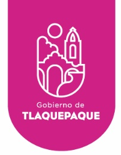 Secretaria General del Ayuntamiento 
Dirección de Delegaciones y Agencias Municipales

DELEGACION MUNICIPAL 
SANTA MARIA TEQUEPEXPAN
INFORME DE ACTIVIDADES  
26 DE NOVIEMBRE AL 15 DE DICIEMBRE DEL 2020
03 Visita a Colonias
NOVIEMBRE DE 2020
JUEVES   26

Se visito una familia en la Colonia Parques de Santa María, para hacerle entrega de despensa y ropa, misma que donaron los vecinos de dicha Colonia..
Foto
Foto
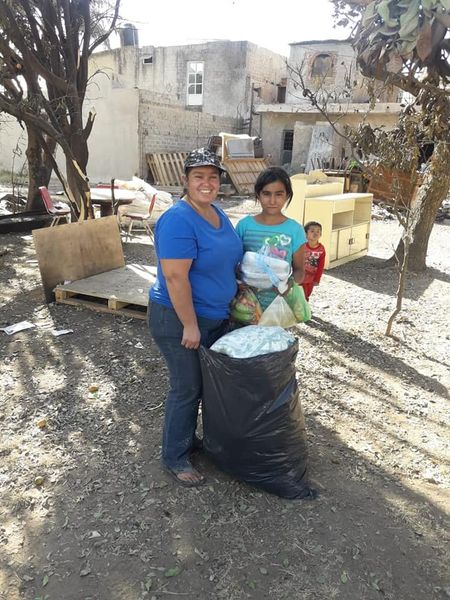 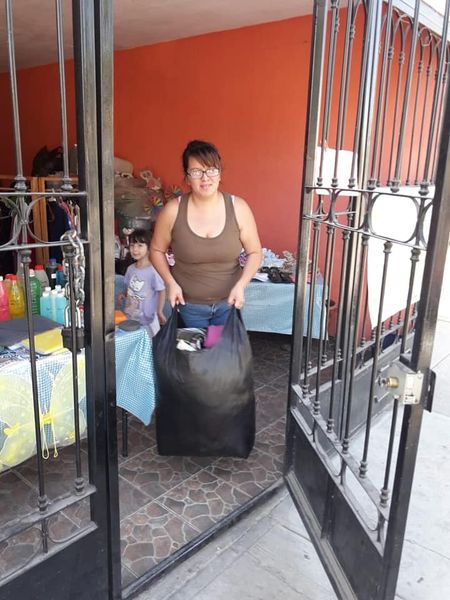 Foto
Foto
03 Visita a Colonias
NOVIEMBRE DE 2020
JUEVES 26

El Delegado Francisco Chávez en conjunto con la    mesa directiva de la colonia Parques de Santa María llevaron acabo reunión para tratar el tema  sobre los avances en reporte de alumbrado bacheo y de seguridad en la colonia.
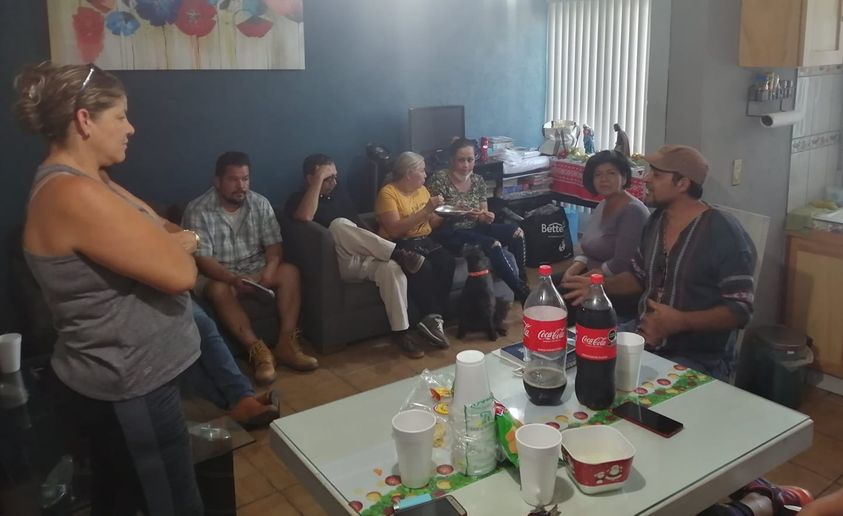 Foto
Foto
Foto
Foto
04 Brigadas de Mtto. y recuperación de espacios abiertos
NOVIEMBRE DE 2020
VIERNES  27

Se llevo acabo operativo de poda y  Limpieza en calle Arenal de Santa María Tequepexpan, agradecemos el apoyo de personal de la Dirección de Aseo Publico.
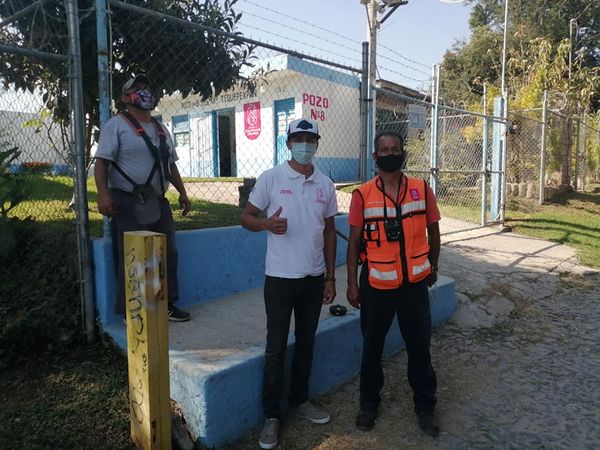 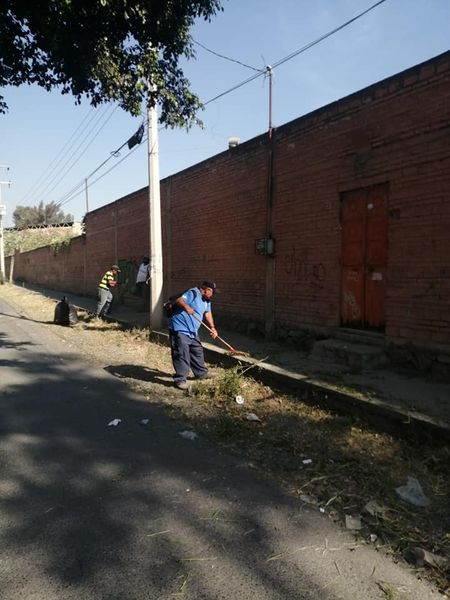 Foto
Foto
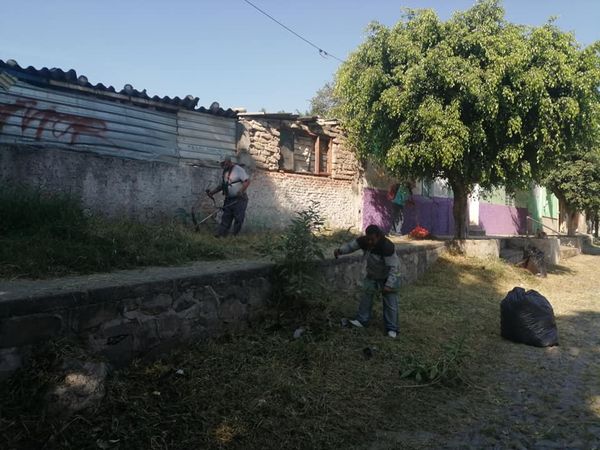 Foto
Foto
03 Visita a Colonias
NOVIEMBRE DE 2020
JUEVES  27

Se llevo acabo  reunión con vecinos de la colonia Vistas del 4 donde nos solicitan apoyo para emparejar las calles y una reforestación en mencionada Colonia.
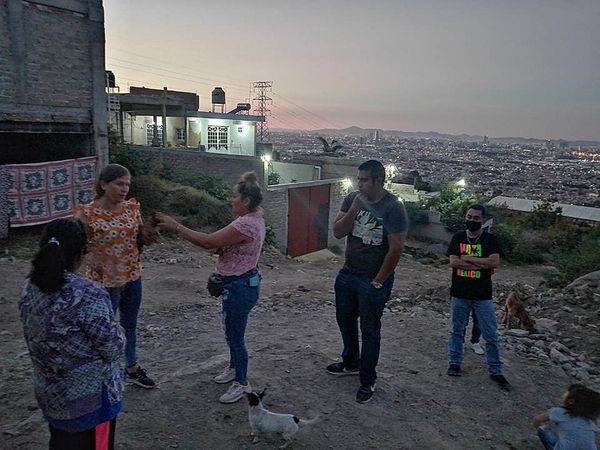 Foto
Foto
Foto
Foto
03 Visita a Colonias
NOVIEMBRE DE 2020
LUNES  30

Personal de la Delegación  realizó bacheo en la calle independencia de Santa María Tequepexpan debido al desgaste del adoquín se realizo reparación de   pequeños baches.
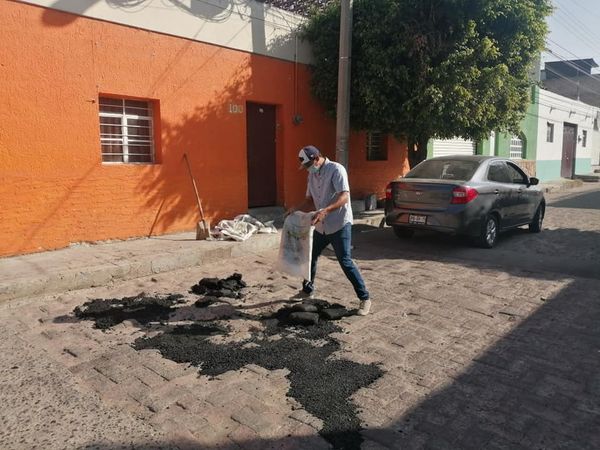 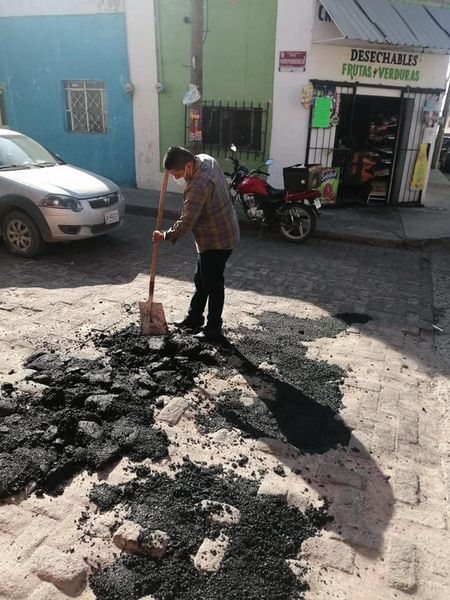 Foto
Foto
Foto
Foto
04 Brigadas de Mtto. Y recuperación de espacios abiertos
NOVIEMBRE DE 2020
LUNES  30

Gracias al apoyo de Personal de la Dirección de Parques y Jardines se realizó poda y  recolección de maleza en la colonia Parques de Santa María.
Foto
Foto
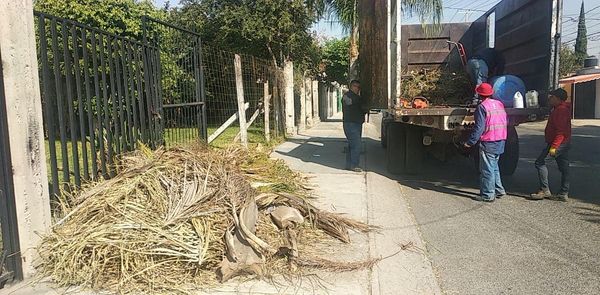 Foto
Foto
03 Visita a Colonias
DICIEMBRE DE 2020
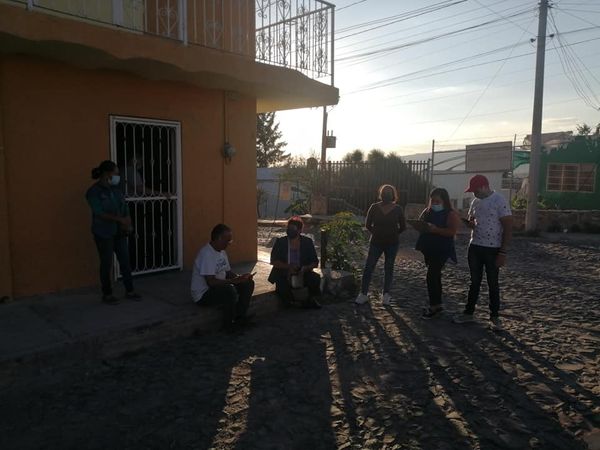 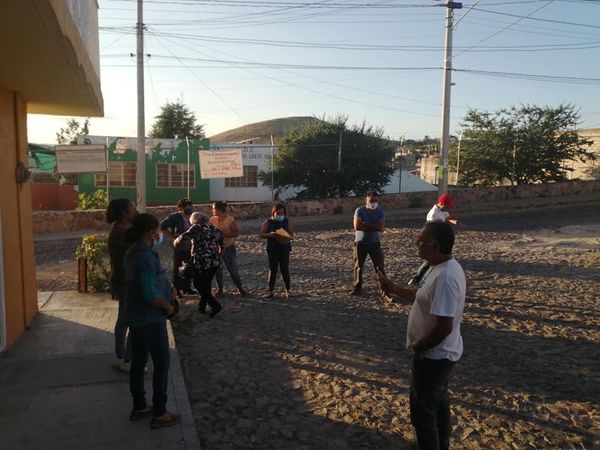 MARTES 01

Se realizó reunión con la mesa directiva de la colonia Nueva Santa María para revisar temas de seguridad, alumbrado y limpieza de calles.
Foto
Foto
Foto
Foto
03 Visita a Colonias
DICIEMBRE DE 2020
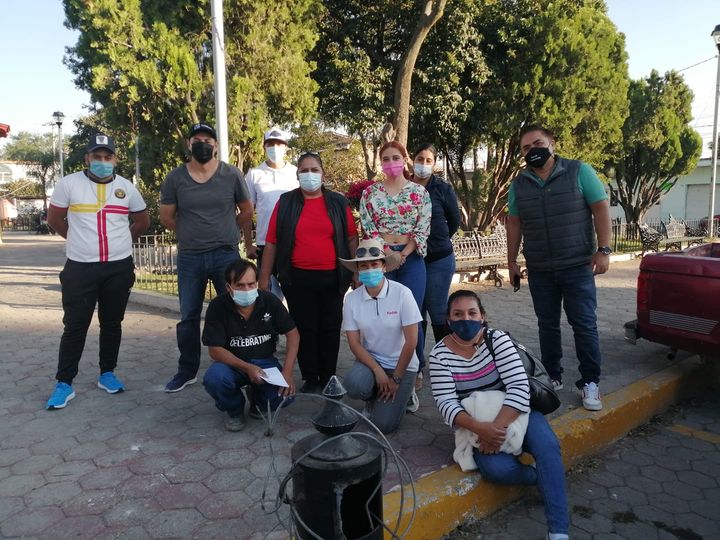 MIERCOLES  26

Personal de la Delegación de Santa María Tequepexpan acudió en apoyo para realizar la entrega de obsequios con motivo de la Navidad en la   Delegación Municipal de  San Sebastianito.
Foto
Foto
Foto
Foto
03 Visita a Colonias
DICIEMBRE DE 2020
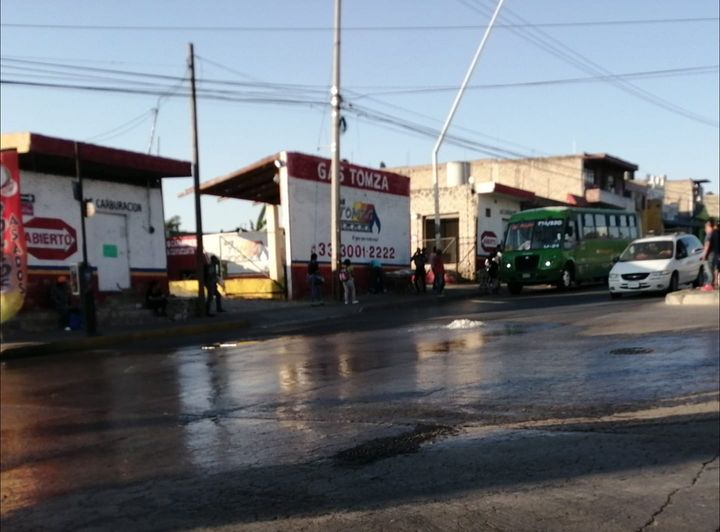 MIERCOLES  02

Verificación de Campo  ya que con  apoyo de Personal  del Siapa se realizó el desazolve en la alcantarilla ubicada en  Avenida Jesús Michel González y Avenida  Cuyucuata de la colonia Guayabitos
Foto
Foto
Foto
Foto
04 Brigadas de Mtto. Y recuperación de espacios abiertos
DICIEMBRE DE 2020
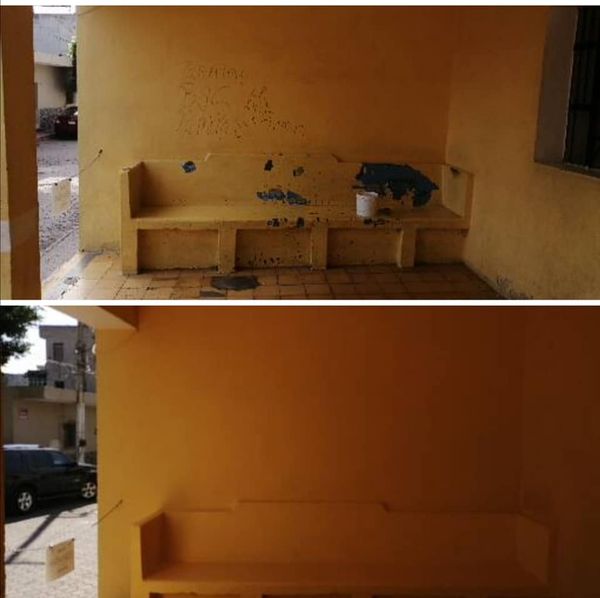 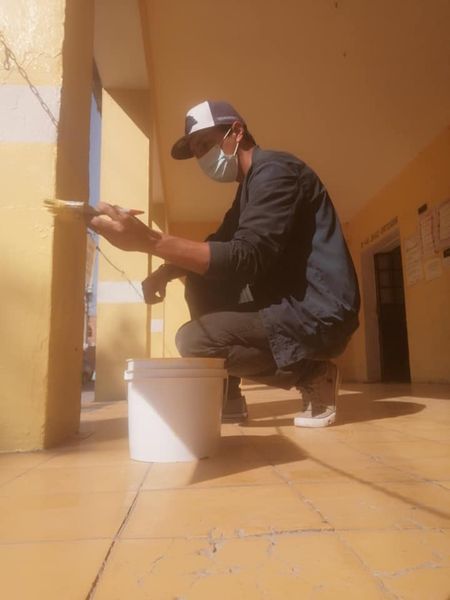 JUEVES  03

El Delegado Francisco Javier Chávez López, realizo remodelación de pintura en la fachada de la Delegación Municipal de Santa María Tequepexpan.
Foto
Foto
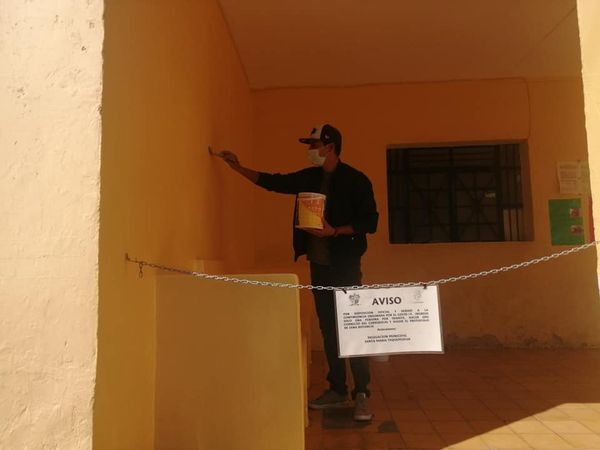 Foto
Foto
04 Brigadas de Mtto. Y recuperación de espacios abiertos
DICIEMBRE DE 2020
JUEVES  03

con apoyo del Gobierno Estatal se realizó poda y limpieza en el camellón de  Avenida Jesús Michel González en su tramo de   Periférico Sur  hasta Avenida  Cuyucuata.
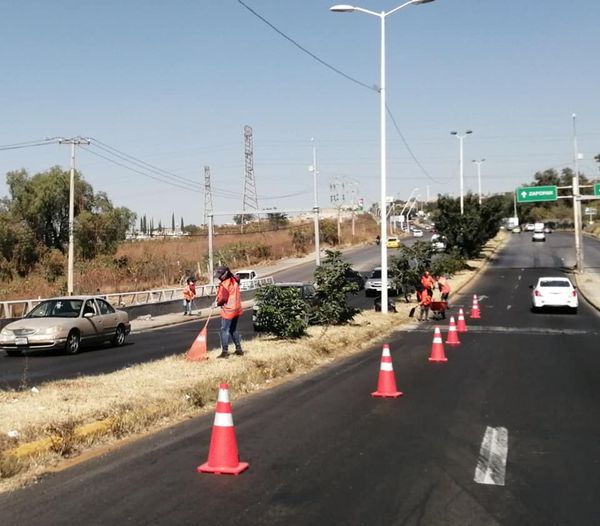 Foto
Foto
Foto
Foto
04 Brigadas de Mtto. Y recuperación de espacios abiertos
DICIEMBRE DE 2020
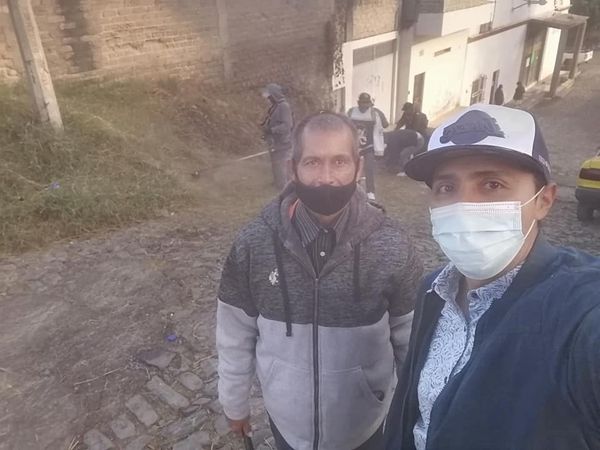 VIERNES  04

Gracias al  apoyo de personal de la Dirección de  Aseo Público se realizó poda y limpieza en diferentes calles de la colonia Francisco I Madero.
Foto
Foto
Foto
Foto
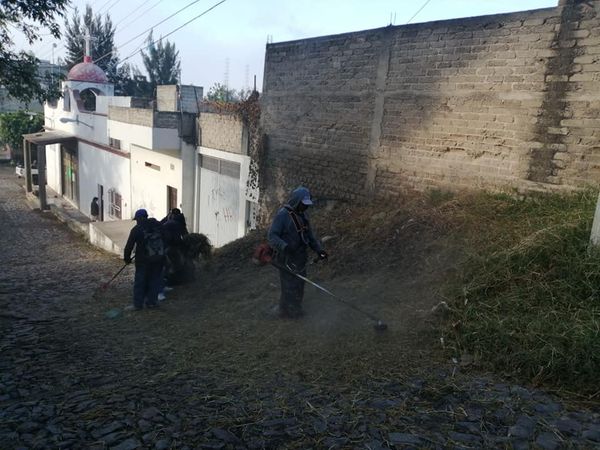 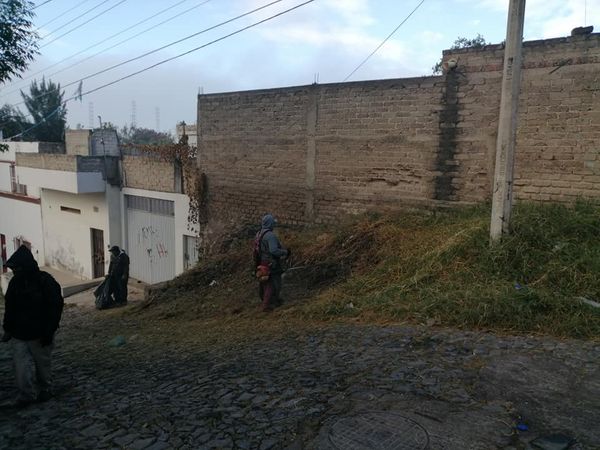 03 Visita a Colonias
DICIEMBRE DE 2020
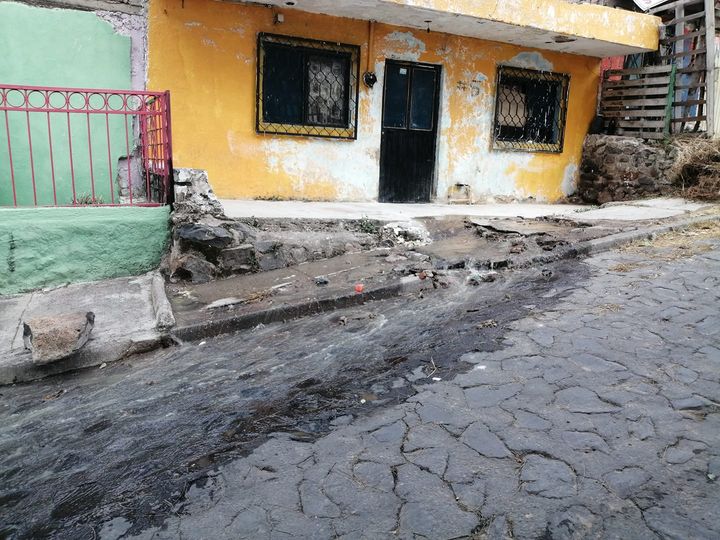 VIERNES  04

Verificación de campo dando seguimiento a reporte, toda vez que Personal  del Siapa  realizó la reparación de fuga ubicada en calle Tucumán entre Juan José Castillo y Central en la Francisco I Madero.
Foto
Foto
Foto
Foto
03 Visita a Colonias
DICIEMBRE DE 2020
LUNES  07

Verificación de campo, toda vez que gracias al  apoyo del personal de la Dirección de  parques y jardines se realiza riego en el Parque del triángulo de la colonia Parques de Santa María.
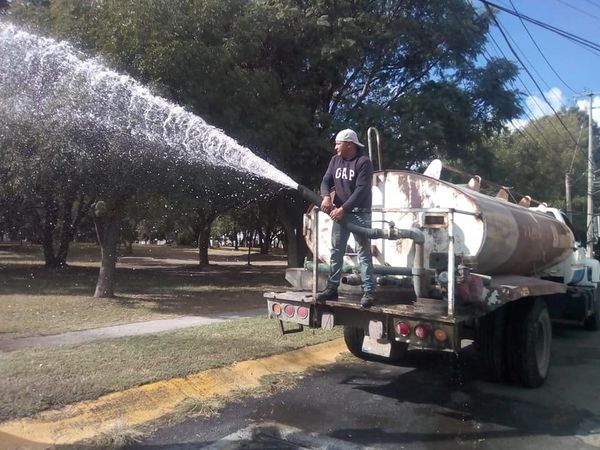 Foto
Foto
Foto
Foto
03 Visita a Colonias
DICIEMBRE DE 2020
LUNES  07

Verificación de Campo toda vez que el personal del Departamento de Mantenimiento a edificios,  realizó  la reparación de algunas jardineras en deterioro, mismas ubicadas en  la plaza Constitución   de Santa María Tequepexpan.
Foto
Foto
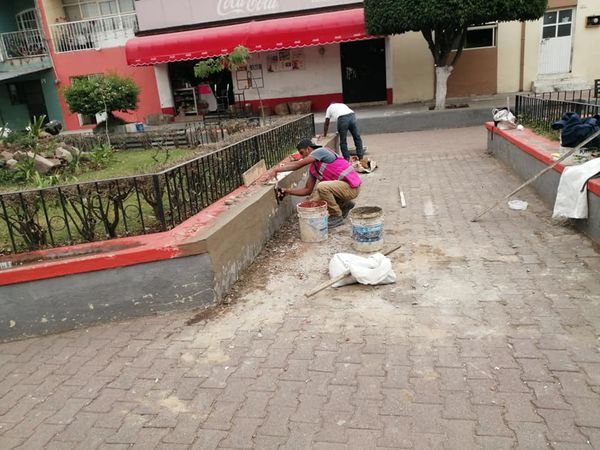 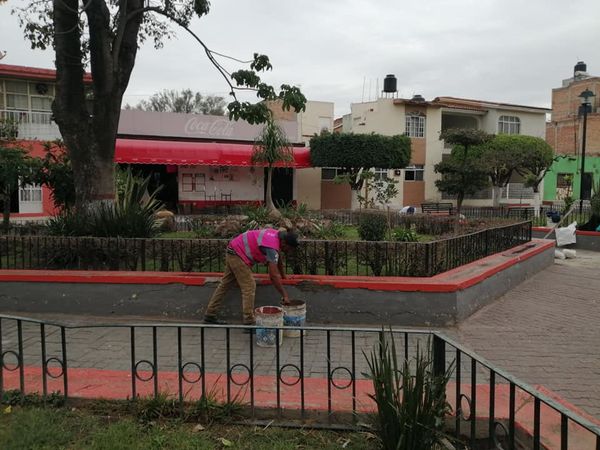 Foto
Foto
03 Visita a Colonias
DICIEMBRE DE 2020
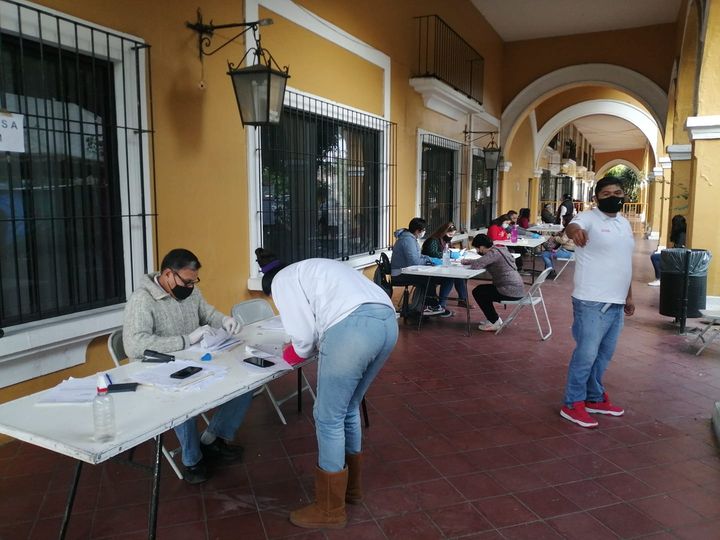 MARTES 08

Personal de la Delegación Municipal de Santa María Tequepexpan, brindo apoyo  a la Coordinación General de  construcción de la Comunidad, para llevar acabo la entrega del Programa  Te Queremos Jefa.
Foto
Foto
Foto
Foto
04 Brigadas de Mtto. Y recuperación de espacios abiertos
DICIEMBRE DE 2020
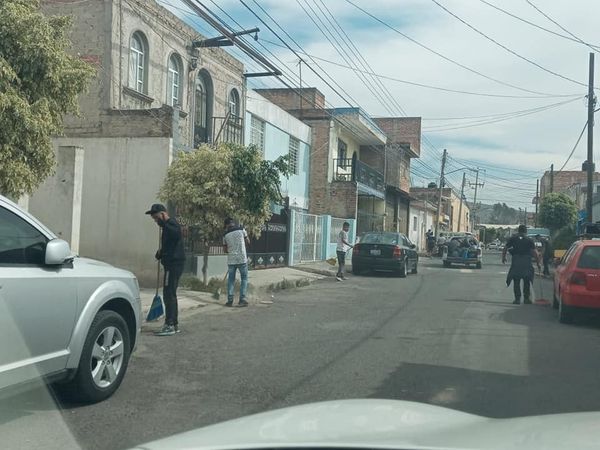 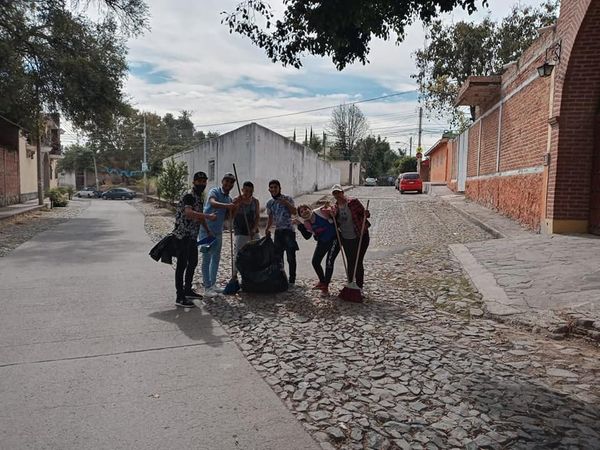 MARTES 08

Se llevo acabo operativo de Limpieza en calle Arenal, Independencia, 16 de Septiembre y Ramón Corona  en Santa María Tequepexpan,  con apoyo de personal de Centro de rehabilitación ubicado en la Colonia.
Foto
Foto
Foto
Foto
04 Brigadas de Matto. y recuperación de espacios abiertos
DICIEMBRE DE 2020
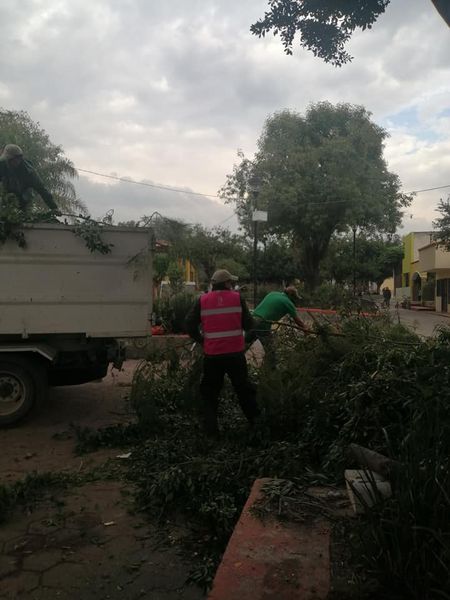 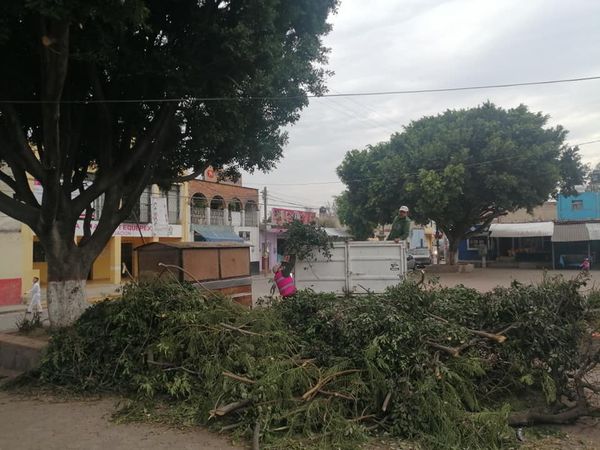 MIERCOLES  09

Se realizo poda de los arboles que se ubican en la Plaza Constitución de Santa María Tequepexpan, agradecemos el  apoyo por parte de la Dirección de Parques y Jardines.
Foto
Foto
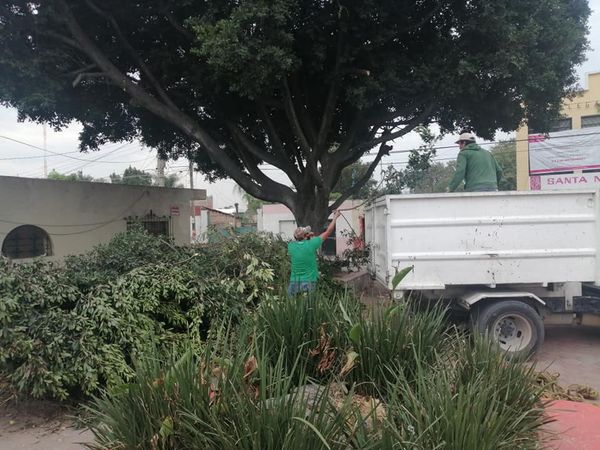 Foto
Foto
03 Visita  a Colonias
DICIEMBRE DE 2020
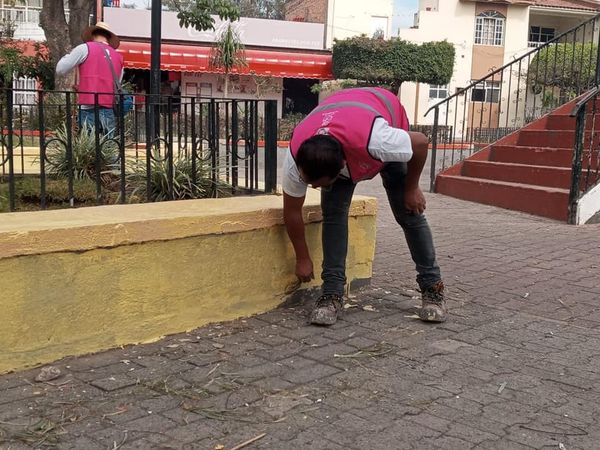 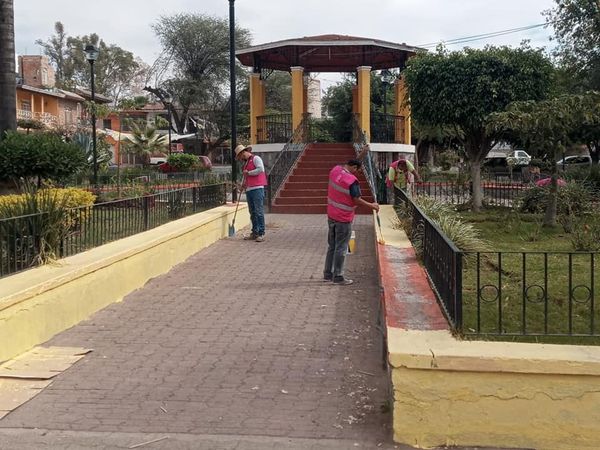 JUEVES  10

Con apoyo del Personal del Departamento de Mantenimiento a Edificios,  se realizó la remodelación de pintura en las jardineras de la plaza Constitución  de Santa María Tequepexpan.
Foto
Foto
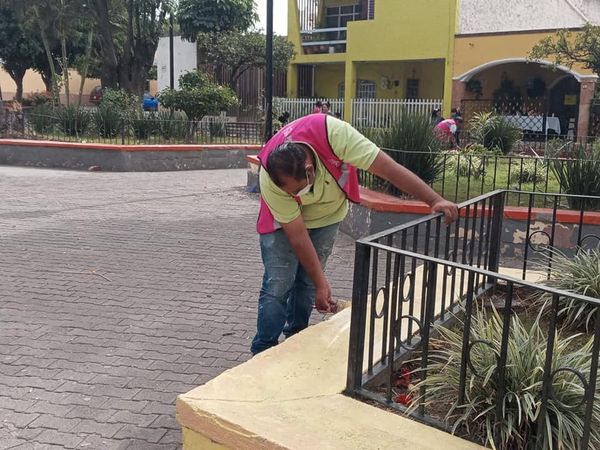 Foto
Foto
03 Visita a Colonias
DICIEMBRE DE 2020
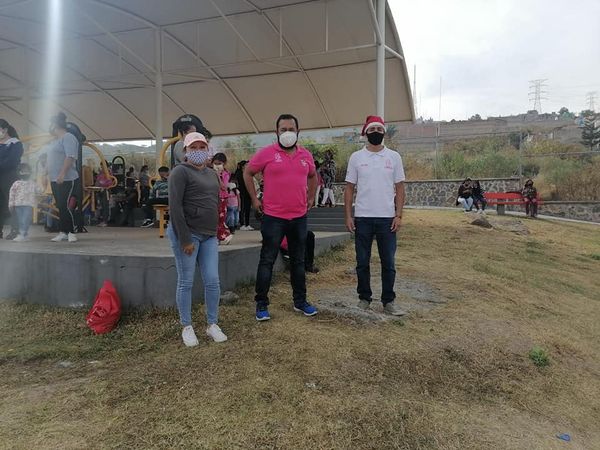 SABADO 12

Se realizó la entrega de obsequios con motivo de la Navidad a los niños de la colonia Buenos Aires de nuestra Delegación, donde se entregaron 500 bolos y juguetes.
Foto
Foto
Foto
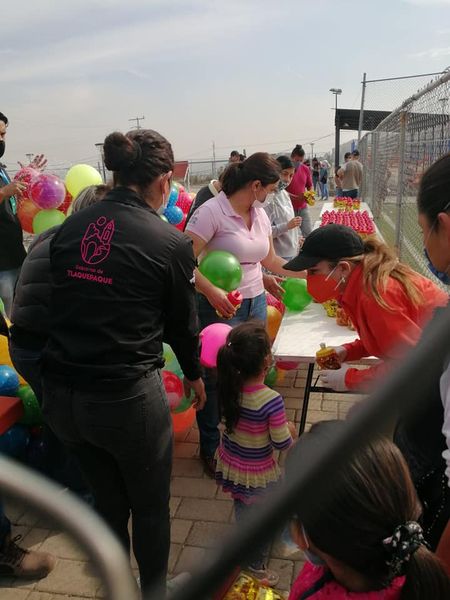 Foto
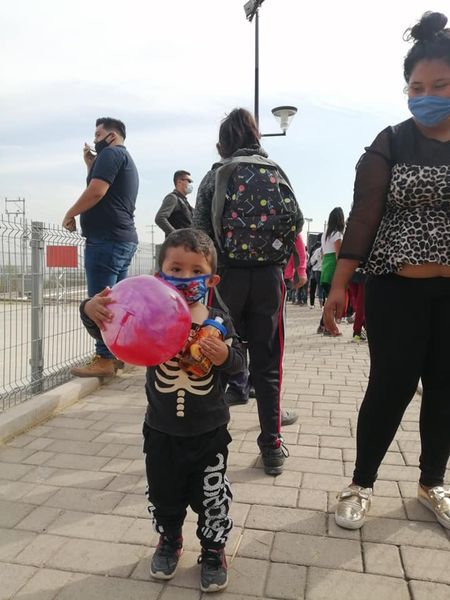 03 Visita a Colonias
DICIEMBRE DE 2020
SABADO  12

Personal de la  Delegación de Santa María Tequepexpan,  llevo acabo la entrega de 50 bolos y pelotas  con motivo de la Navidad a la Comunidad Infantil de  la colonia Lomas de Santa María.
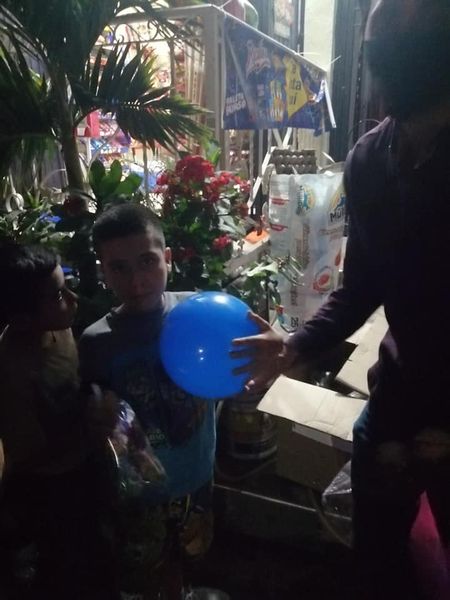 04  Brigadas de Mtto. Y recuperación de espacios abiertos
DICIEMBRE DE 2020
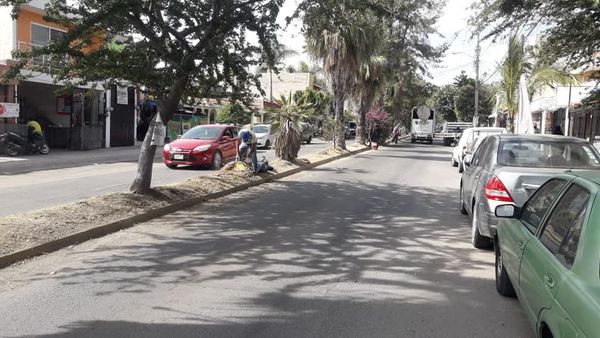 LUNES  14

Se realizo operativo de Limpieza en el Camellón  ubicado en Bahía de Todos los Santos en la Colonia Parques de Santa María, agradecemos el  apoyo del Personal de la Dirección de Parques y Jardines.
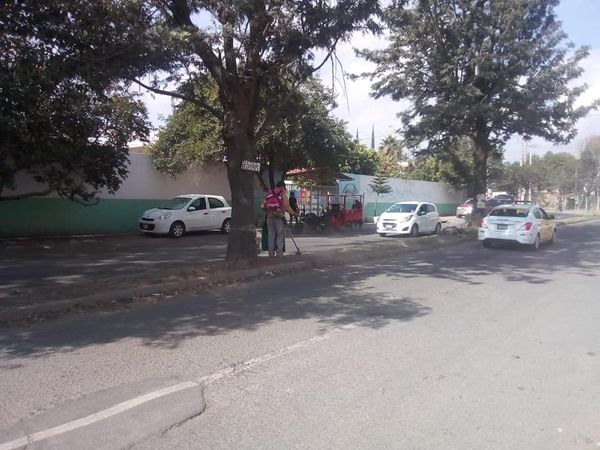 03 Visita a Colonias
DICIEMBRE DE 2020
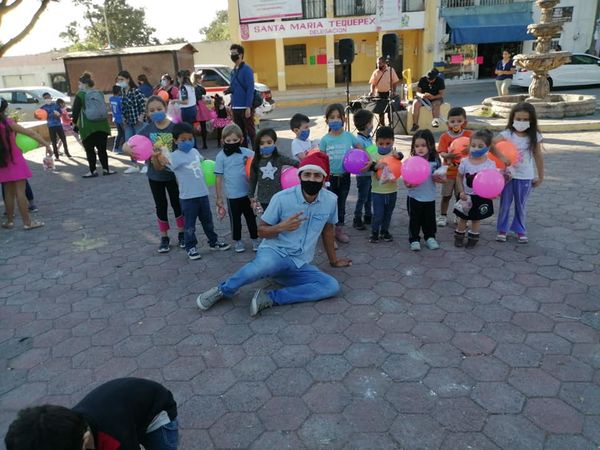 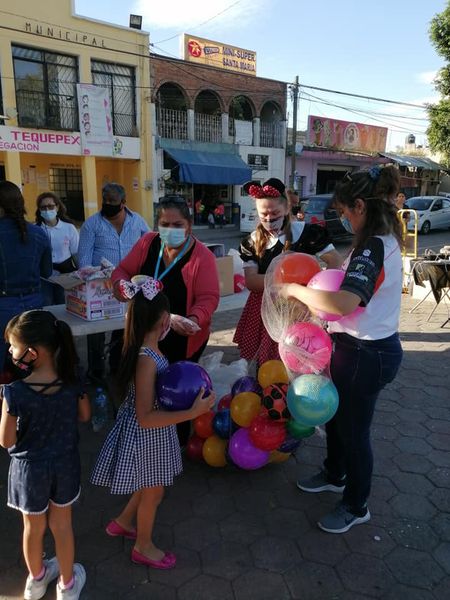 LUNES  14

En conjunto con la Directora de Delegaciones Rosa Pérez Leal, así como la Coordinadora General  de Construcción de la Comunidad, llevamos acabo la entrega de 400 Bolos, así como Juguetes y Pelotas para nuestra Comunidad Infantil de Santa María Tequepexpan, con motivo de la Navidad 2020
Foto
Foto
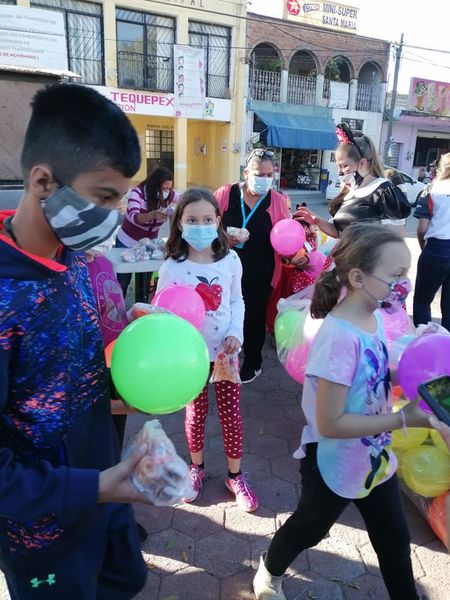 Foto
Foto
04 Brigadas de Mtto. Y recuperación de espacios abiertos
DICIEMBRE DE 2020
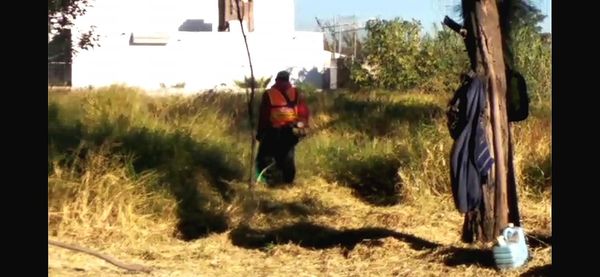 MARTES  15

Con apoyo del Personal de la Dirección de Parques y Jardines se dio inicio con la poda del predio Municipal ubicado en calle Agrícola de la colonia Parques de Santa María.
Foto
Foto
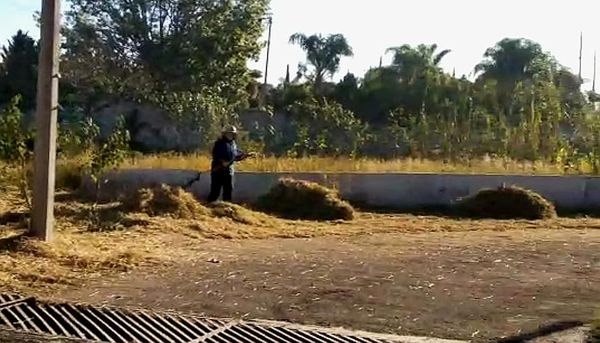 Foto
Foto
03 Visitas a Colonias
DICIEMBRE DE 2020
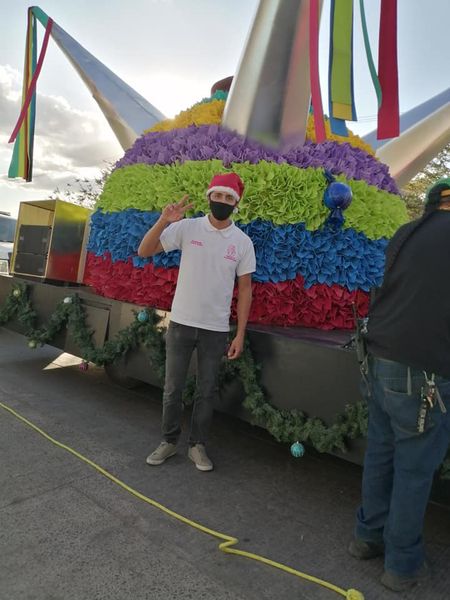 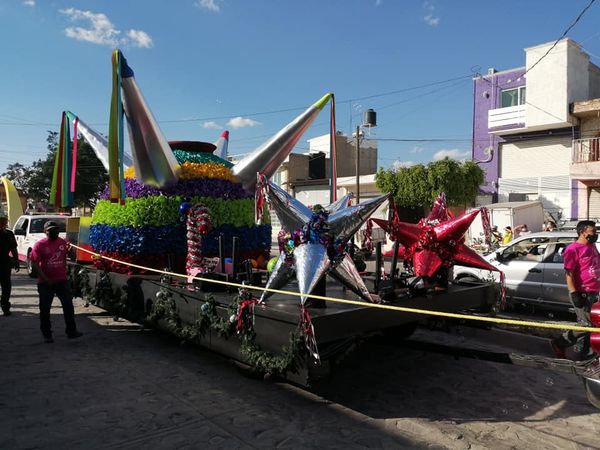 MARTES  15

Personal de la Delegación Municipal de Santa María Tequepexpan, acudió a la caravana navideña que se llevó a cabo en las colonias Arroyo de las Flores, Francisco I Madero, así como la Colonia Guayabitos y Nueva Santa María.
Foto
Foto
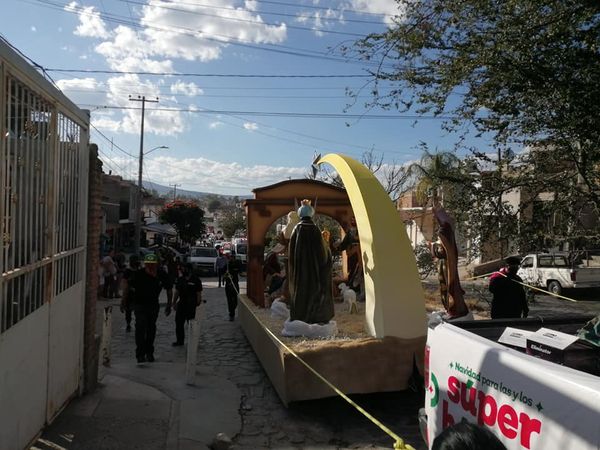 Foto
Foto